Sözlü İletişim
İLETİŞİM VE İKNA


DUYGU GÜR
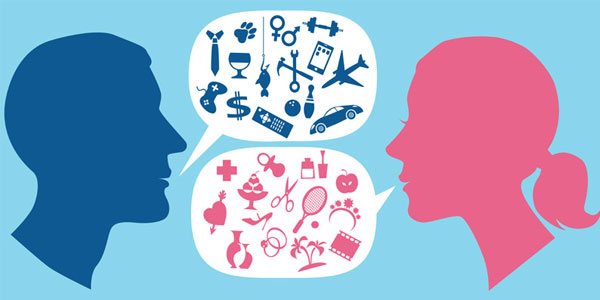 Sözlü İletişim
Konuşma dilidir.
Temeli ‘söz’ dür.
Dil bir simgeleştirme sürecidir ve simgesel kodlarımızın temelini oluşturur.
Konuşma bireysel, dil ise toplumsal ve kültürel bir olgudur.
Genel olarak en etkili iletişim biçimi sözlü ve yüz yüze olanıdır.
İnsanlar günün yarısını konuşarak ya da dinleyerek geçirirler.
Sözlü İletişim
Sözcükler nasıl ortaya çıkar?
İnsanların duygu, düşünce , tutumlarını, bilgilerini aktarmada kullandıkları dil sözcüklerden, söz ise insan sesinden oluşur.
Ses ise insan vücudundaki organlara havanın alınması ve alınan havanın birtakım işlemlerden geçirilerek titreşimler, vurgulamalar, tonlamalar ile ortaya çıkmasıdır.
Ortaya çıkan sesler kodlanarak simge haline dönüşür.
Simgeler bir araya gelerek sözcükleri oluşturur.
Sözlü İletişim
Gönderici ve alıcı arasındaki konuşmanın her türü sözlü iletişimdir. 
Yüz yüze olabilir, radyo, tv ve telefon, konferans, brifing olarak da olabilir.
Günümüzde ise bilgi teknolojileri ile internet aracılığıyla sesli mesaj, tele konferans, görüntülü konuşma, e-posta gibi kanallara kullanılarak da gerçekleşebilmektedir.
Sözlü İletişim
Sözel iletişimde öğrenme, söylenen sözcüklere kişilerin verdikleri anlamlarla ilgilidir. 
Anlamlar kişilerin farklı deneyimleri sonucu olarak sözcükler olarak akıl süzgeçlerinden geçirilir ve değişirler. 
Dildeki ortak anlamlara rağmen, sözel ifadelerin mümkün olduğunca, bireylerin kişisel yaşantıları ile ilişkili olmaları sağlanmalıdır. 
Sözel iletişimde aynı toplumda yaşayan insanlar arasında aynı kodlar kullanılır. Kodlar çeşitlilik gösterir.- bireyin aldığı eğitim, aile ortamı vs ile ilgili olarak. 
Kısıtlı kodlar ve Gelişkin kodlar
Sözlü İletişim
Eğitim, şehir-taşra da yaşam gibi faktörler kullanılan kodları farklılaştırır.
Bazı insanlar iletişimde çok fazla kod kullanır, bazısı ise az.
Kısıtlı kodlar, daha az karmaşık, daha küçük sözcük dağarcığına sahip olmaktır. 
Gelişkin kodlar ise daha geniş sözcük dağarcığına sahip olmaktır. Önemli olan ise çok fazla sözcük dağarcığına sahip olmak değil, kodlara aynı anlamları yükleyen alıcıların olmasıdır.
DİL
Sözlü iletişim DİL VE DİL ÖTESİ olmak üzere 2 başlık altında toplanır.
İletişimin en temel öğesi konuşulan ya da yazılan dildir.
Sözlü iletişim ister doğrudan, isterse radyo, tv, gazete, dergi, telefon gibi araçlarla gerçekleşsin, dil ile gerçekleşir. 
Yani iletişimin temel< öğesi konuşulan ya da yazılan dildir.
Dil, sembolik işaretlerden oluşan bir düşünme ve iletişim aracıdır. 
Toplumu diğer toplumlardan ayırır ve kendi aralarında iletişim sağlar. 
Dilde kullanılan işaret ve semboller o toplumun bireyleri tarafından aynı anlamda algılanıyor ve çağrışım yaratıyorsa o toplumda sağlıklı ve etkili bir iletişimden söz etmek mümkündür.
İnsan dili ve bilinci onu diğer canlılardan ayıran temel özelliktir.
DİL
İnsanlar simgeler aracılığıyla gözlemlenemeyen ve ya algılanamayan sosyal gerçekleri zihinlerinde canlandırırlar. 
İletişimde kullanılan sözcükler nesnelerin kişilerin ve olayların kendilerini değil, onları temsil eden soyut simgelerdir.
Dili kullanan kişi simgelerin anlamlarını, geçmiş yaşantılarına göre yükler. 
Yani, simge ve sembollere anlam yükleme işi, bilgi birikimi, deneyim ve tecrübe gerektiren bir işlemdir.
DİL ÖTESİ
Dil ile iletişim, kişilerin ne söyledikleri; dil ötesi iletişim de nasıl söylediklerini içerir.
Mesajın doğru iletimi seçilen kelimelere bağlıdır, ama algılanma dil ötesine göre olur.
Sözcükleri kullanırken yapılan tonlamalarla, duraklarla, sesin hızı ve şiddetiyle, vurgulamalarıyla yapılır. Dilin soyut anlamını güçlendirir.
İletişimde kelimelerin etkisi %10, ses tonunun %30, beden dilinin ise % 60 etkisi vardır.
DİL ÖTESİ
Ses tonundaki ritim; alçalma, yükselme, sesin titremesi, duygusal imgeler konuşmaya karakter kazandırır.
Örn. Yüksek ve sert tonda ‘gel buraya’ demek ile yumuşak sesle söylenmesinin farkı- söz aynı ama sesin niteliği etkiyi farklılaştırır.
İnsanları en çok etkileyen sesler: yeni doğan bebeğin ilk çığlığı, cankurtaranların siren sesleri
İnsanların seslerini dinleyerek onların ruh halini hatta kişilik özelliklerini tahmin edebiliriz.
Hızlı konuşma, yüksek ses karşımızdaki insanın sinirlenmek üzere olduğunu anlatır.
Güvenilir, güçlü ses tonu ile yerinde vurgu karşıdakini ikna etmede etkilidir.
Konuşma sürecinde etkili olan faktörler:
Konuşmacı
Konu
Dinleyici 
Ortam

https://www.youtube.com/watch?v=eIho2S0ZahI
Dilin İşlevleri
Betimleme İşlevi: Gerçek dünyadaki olguları karşıdakine aktarma işlemi
Anlatım İşlevi: Göndericinin duyguları, düşünceleri, öncelikleri, ilkeleri, önyargıları ve geçmiş deneyimleri konusunda bilgi verme işlevi
Toplumsal İşlevi: Kişiler arasında toplumsal ilişkilerin kurulması ve sürdürülmesi işlevi
Çağrı İşlevi: Alıcı kaynaklıdır, bu işlev alıcıya gönderme yapar.
Yazınsal İşlevi: Dilin yaratıcı ve sanatsal kullanımını içeren işlevi.
Sözlü İletişimin Üstün ve Zayıf Yönleri
Avantajları:
Verilen haberlin anlaşılma derecesi denetlenebilir.
Soru sorulabilir.
Verilen cevaplar kontrol edilebilir.
Anlaşılmayan konulara açıklık getirilebilir.
Eş zamanlı olarak geri bildirim sağlanabilir.
Dezavantajları:
Yazıya oranla, yanlış anlaşılma oranı yüksektir.
Planlar, politikalar ve stratejilerle ilgili kalıcı ve uzun süreli iletişimler için uygun bir iletişim yöntemi değildir. 
Alınan sözlü mesaj, zamanla ya tamamen, ya da kısmen unutulur ve değişikliğe uğrar.
Sözlü İletişim Türleri
Sözlü iletişim türlerini sınıflandırırken belirlenen ölçütler:
Günlük doğal akışta hazırlıksız mı yoksa belirli hazırlıkla özel bir duruma yönelik mi?
Konuşmalar bireysel mi , toplu sunum şeklinde mi?
Dinleyici mi, dinleyiciler mi var ?
Dinleyici halk kitlesi mi, seçkin bir kitle mi? Genele mi özele mi sesleniyor ?
Konuşma konusu popüler mi, bilimsel mi?
Konuşma yazınsal bir türe dönüştürülebiliyor mu?
Sözlü İletişim Türleri
İşitsellik ve görsellik boyutlarının etkisi nedir?
Konuşmalar bir kaç günlük oturumlar mı yoksa tek oturumluk toplantılarda mı sunuluyor?
Ad ve sınıflandırma ileti niteliklerini göre mi yoksa iletildiği ortam göre mi?
Toplu sunum ise kaç konuşmacı var ?
Konuşmacıların açık bir konuşma metni var mı?
Önceden belirlenen süre var mı?
Konuşmacılar bir başkan tarafından yönetiliyor mu, öyle ise konuşmacılardan birisi başkan olabiliyor mu?
Sözlü İletişim Türleri
Bireysel sözlü iletişim
Anket
Diyalog
Görüşme
Mülakat
Günlük Konuşma
Bilgilendirme amaçlı sözlü iletişim:
Anlatım konuşması
Basın Toplantısı
Bienal
Bilgilendirme Toplantısı
Brifing
Demeç
Şura
Seminer
Bilimsel sözlü iletişim
Sempozyum
Kolokyum
Konferans
Kongre
Panel
Tartışma Amaçlı sözlü iletişim
Açık oturum
Münazara
Tartışma
Danışma amaçlı sözlü iletişim
Çalıştay
Forum
Kurultay
Siyasi amaçlı sözel iletişim
Miting 
Söylev
Bireysel sözlü iletişim
Anket: belli kişilerin ya da grupların bir konu üzerindeki duygu, düşünce ve deneyimlerini anlamak için belli bir plana göre hazırlanmış olan soru listeleridir.
Kolay, ucuz ve çok sayıda kişiden kısa sürede görüş alma olanağı sunar.
Anketi hazırlayan kişinin bilgili, tecrübeli olması önemlidir. 
Yazılı iletişim türüdür.
Sorular, anketör tarafından cevaplayıcıya sözlü olarak sorulduğu durumlarda sözlü iletişim türü haline gelir.
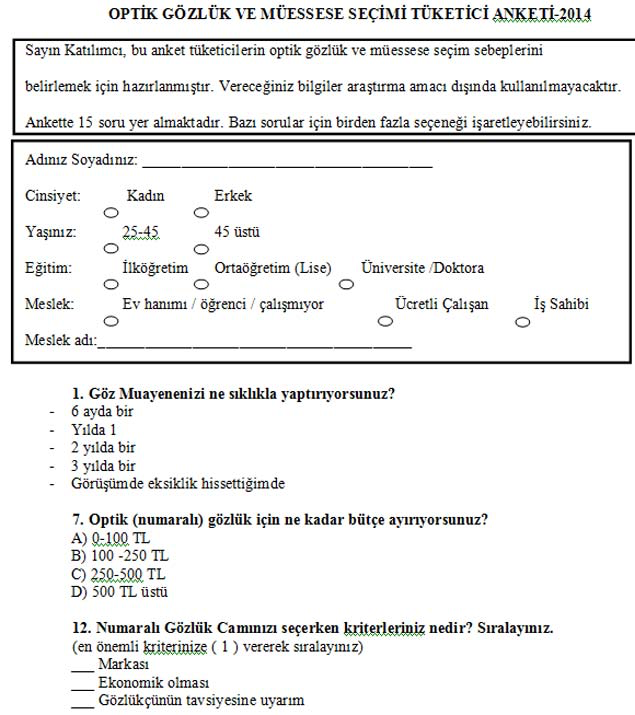 Bireysel sözlü iletişim
Diyalog: sözlü iletişim yoludur. Hazırlıklı, hazırlıksız, sormalı, bildirili gibi bir çok iletişim türünde kullanılır. 
Görüşme: bir konunun uzmanı ile belirli bir konuda soru-cevap biçiminde gerçekleşen iletişim türüdür. Röportaja benzer.
Mülakat: bir işe, bir gruba, bir derneğe ve ya programa alınacak kişileri belirlemek amacıyla adaylara uygulanan bir çeşit sözlü sınav olarak tanımlanır.
https://www.youtube.com/watch?v=Xu25lUDJZgY
Bireysel sözlü iletişim
Günlük konuşma: doğal hazırlık yapılmadan yapılan konuşma.
Röportaj: bir konunun uzmanı ve ya toplumun önem verdiği kişilerle yapılan sözlü iletişim biçimidir.
Bilimsel Sözlü İletişim
Sempozyum (bilgi şöleni): bir konu üzerinde, aynı oturumda, konunun uzmanı değişik kişiler tarafından (çoğunlukla akademik) yapılan seri konuşmalardır.  
Sempozyumlar genellikle eğitim amaçlıdır,
Sempozyuma çağrılan konuşmacılar, hazırladıkları sunumları katılımcılara sunarlar,
Diğer konuşma türlerine göre daha ilmi ve ciddi bir sohbet havası içerir.
Her konuşmacı konuyu kendi ilgi alanı açısından ele alır. 
Amaç konuyu tartışmak değil, uzmanlar tarafından olumlu ve olumsuz yönleriyle değerlendirilmesi ve çözüm üretilmesidir.
Konuşmalar daha sonra yazınsal bir metin haline getirilir. 
Bir başkan tarafından yönetilir, konuşmacıların önceden belirlenen süreleri vardır.
Bilimsel Sözlü İletişim
Kolokyum: Bilimsel bir sorunu incelemek, siyasal, ekonomik, diplomatik sorunları çözmek için yapılan akademik nitelikli toplantılara denir. Örn. Üniversite doçentlik sınavı.
Konferans:  Konferans ve seminerler yazılı iletişime göre daha etkin olmakla birlikte yine de tek yönlü bir iletişimdir. 
Belli süre içinde bir gruba bilgi ve düşüncelerin aktarılmasını sağlar, tek tek iletimde kaybedilen zamanın önüne geçer. 
Uluslararası bir sorun çözmek için yapılabilir.
Geri beslemeyi engeller.
Kongre: Benzer meslek ya da uzmanlık sahibi kişilerin bir araya gelerek; görüşme, toplantı ve ya fikir alışverişlerinde bulundukları bilimsel ortam.
Aslında, sempozyum ve kongre birbirine daha yakındır. Kongrelerde bir kuruluşun sorunları gündeme getirilmez, sonuçlar bağlayıcı olmaz.
Kongre; sempozyumdan daha üst seviyede yapılan, ağırlıklı bilim insanlarının/uzmanlarının çağrıldığı, konuların daha derinliğine konuşulduğu toplantılar olarak anlaşılmalıdır.
Bilimsel Sözlü İletişim
Panel: Bir konuşmacı grubunun dinleyiciler önünde, genellikle bilimsel, sosyal ya da siyasi bir konuyu tartışmak amacıyla yaptıkları toplu görüşmelerdir. 
Genelde sohbet havasında geçer.
Açık oturuma benzer. 
Panelde amaç, bir konuda karara varmaktan ziyade, sorunu çeşitli yönleriyle aydınlatmak, farklı görüşleri, farklı anlayışları ortaya koymaktır.
 Bir aracı – yönetici (moderatör) bulunur. 
Konuşmacı sayısı 3 ile 6 arasında değişebilir.
Bilgilendirme Amaçlı Sözlü İletişim
Anlatım Konuşması: Özel durumlara yönelik yapılır, belli bir hazırlık gerektirir. Kişi, dinleyiciye ve ya dinleyicilere kendini savunmak, görüşlerini belirtmek amacındadır. İkna edici ve etkileyici olmak isteğiyle kısa bir süre içinde sesini ayarlar, düşüncelerini toplarlar, konuşmasını düzenler. 
Bireysel bir sunumdur.
Dinleyici yada dinleyicilere seslenilir.
Konuşmalar, genele ve ya özele dönük olur.
Konu popüler ya da bilimsel olabilir.
İletiler zihinde metne dönüştürülebilir.
Bilgilendirme Amaçlı Sözlü İletişim
Basın Toplantısı: Bazı olayların basında yer almasını sağlamak için tanınmış bir kişinin ve ya bir yetkinin mevcudiyetinden yararlanma yoludur.
Örn. Önemli bir yatırım projesi, işletmenin genişletilmesi, ek tesislerin ilavesi, yeniden düzenlemeler, yeni hizmetler vb.
Basın toplantısı düzenlerken uyulması gereken kurallar:
Uygun zaman seçilmelidir. Örn. Daha çok tv izleme, gazete okumanın olduğu haftasonuları
Yapılacağı yer uygun tercih edilmelidir. 
Dağıtılacak rapor, grafik, özet vs önceden hazırlanmalıdır.
Basın mensuplarına film çekme, fotoğraf ve ses alma imkanları tanınmalıdır.
Basın toplantısı yapılmadan önce ilgili gazete ve dergi merkezlerine toplantının yeri ve zamanı bildirilmelidir.
Bilgilendirme Amaçlı Sözlü İletişim
Basın toplantıları: 
Özel durumlara yönelik yapılır, belli bir hazırlık gerektirir.
Bireysel, nadiren ikili ve ya daha çok üyeli sunum olur.
Dinleyiciye değil, dinleyicilere seslenilir ve bu dinleyiciler basın üyelerinden oluşur.
Dinleyiciler etkin olabilir. 
Konuşmalar genele açıktır. Basın organları dinleyici kitle içerisinde bulunur.
İlgi çekici her konuda basın toplantısı yapılabilir. 
Görsel medya organları genelde kullanılır.
Konuşmalar tek oturumda yapılır.
Sürekli halde gerçekleşmez.
Adlandırma ortama göre yapılır.
Önceden belirlenen konuşma süresi yoktur. 
Oturum bir başkan tarafından yönetilmez.
Bilgilendirme Amaçlı Sözlü İletişim
Bienal: İki yılda bir yapılan herhangi bir etkinlik. Sözlü iletişim türü değildir, zamansal bir belirlemedir. Temeldeki ortak amaç iki yıllık bir ürün sergilemektir. Üç yılda bir olduğunda trienal denir.
Aslı fransızca’dır. Her bir diğer yıl anlamına gelir.
Sanat faaliyetlerinin yürütüldüğü bienaller, kelimenin anlamından da anlaşılacağı gibi belirli sürelerde yapılan etkinliklerdir. 
Kelime, ilk olarak Venedik’te 1985 yılında kullanılır. Bu nedenle Venedik Bienali de, düzenlenen en eski bienaldir. Venedik Bienali, çağdaş sanata getirdiği bakış açısı ile önemli bir yere sahiptir.
Bilgilendirme Amaçlı Sözlü İletişim
Bilgilendirme Toplantısı: ‘bfiring’ ve ‘demeç’. Basın mensuplarının bulunması zorunlu değildir, bu bakımdan basın toplantısından ayrılır.
Brifing: Her hangi bir konu hakkında, bir ve ya birden fazla kişi tarafından detaylı bilgilerin aktarıldığı ortam. Amaç bilgi vermektir.
Bilgilendirme Amaçlı Sözlü İletişim
Demeç: Bilgilendirme toplantısı ve brifing ile aynı özellikleri gösterir.
Şura: Günümüzde ‘danışma kurulu’ olarak kullanılır. ‘askeri şura’, ‘milli eğitim şurası’. Toplu sunumlu, bilimsel/yarı bilimsel iletişim ortamı.
Seminer: Hazırlanması ve bildirilerin sunulması süreçlerinde bir yönetici bulunur. Kişisel olarak bir araştırmanın sonucu ve ya grup çalışmasının bir parçasıdır. 
Seminer, genellikle yüksek lisans ve doktora öğrencilerinin yaptıkları araştırmaların rapor halinde yetkili kişilere sunulması olabilir,
Tartışma Amaçlı Sözlü İletişim
Açık oturum: Geniş halk kitlelerini ilgilendiren bir konunun, uzmanlarca bir başkan yönetiminde dinleyici grubu önünde tartışıldığı konuşmalardır. 
Büyük bir salonda, dinleyiciler önünde ya da stüdyoya davet edilen dinleyiciler önünde ve ya tv ve radyo da olabilir. Sf.48
Açık oturumda tartışılacak konu, toplumun tümünü ya da bir bölümünü ilgilendirmelidir
Münazara: İki farklı grubun, iki yönü de aynı oranda doğruluk değeri taşıyan bir konuyu bir jüri önünde tartışmalarıdır. Yarışma biçiminde gelişir.
Tartışma: Genel bir adlandırmadır. Toplu sunumlu sözlü iletişim biçimidir. Açık oturum, kurultay, forum vb. tartışmalı türleridir.
Karar Alma Amaçlı Sözlü İletişim
Çalıştay: Bilim adamları ve uzmanların bir konuda ön hazırlık yapmak üzere katıldığı inceleme ve değerlendirme toplantısı.
Çalıştaylar genellikle problem çözmeye odaklı toplantılardır,
Çalıştaylar karar alma ve plan yapma toplantılarıdır
Forum: Bir başkasının ve ya seçilen üyelerin yönetiminde toplumu ilgilendiren bir konuda, farklı gruplardan oluşan dinleyicilerin söz sırası alarak konuşma kuralları içerisinde yaptıkları tartışmalardır. Amacı, belli kararlara varmak değil, konuyu değişik anlayışlarla farklı boyutlarıyla ortaya koymaktır. 
Kurultay:Bir konuyu görüşmek üzere çeşitli ülkelerden gelen delegelerin katılımıyla gerçekleştirilen uluslararası toplantılar ve ya bir kurumun belli zamanlarda yaptığı toplantılardır.
Siyasi Amaçlı Sözel İletişim
Miting: Genellikle siyasilerin tercih ettiği söylev türüdür. 
Söylev (Nutuk): Dinleyenleri coşturmak ve belli bir amaca yöneltmek; onlara bir duyguyu, bir düşünceyi, bir isteği, bir ülküyü aşılamak, önemli açıklamalarda bulunmak için yapılan etkili, coşkulu konuşmalardır.
Bir topluluğa karşı söylenen söz, hitabet.
Sözlü İletişimin Unsurları
Ses hacmi
Ses perdesi
Hız
Kalite
Tonlama ve telaffuz
Stil
Dinleme
Geri bildirim
Beden dili
Öz anlayış
Kendini açığa vurma